Measuring ATR
Joao Damas
Geoff Huston
@apnic.net
May 2018
September 2017:
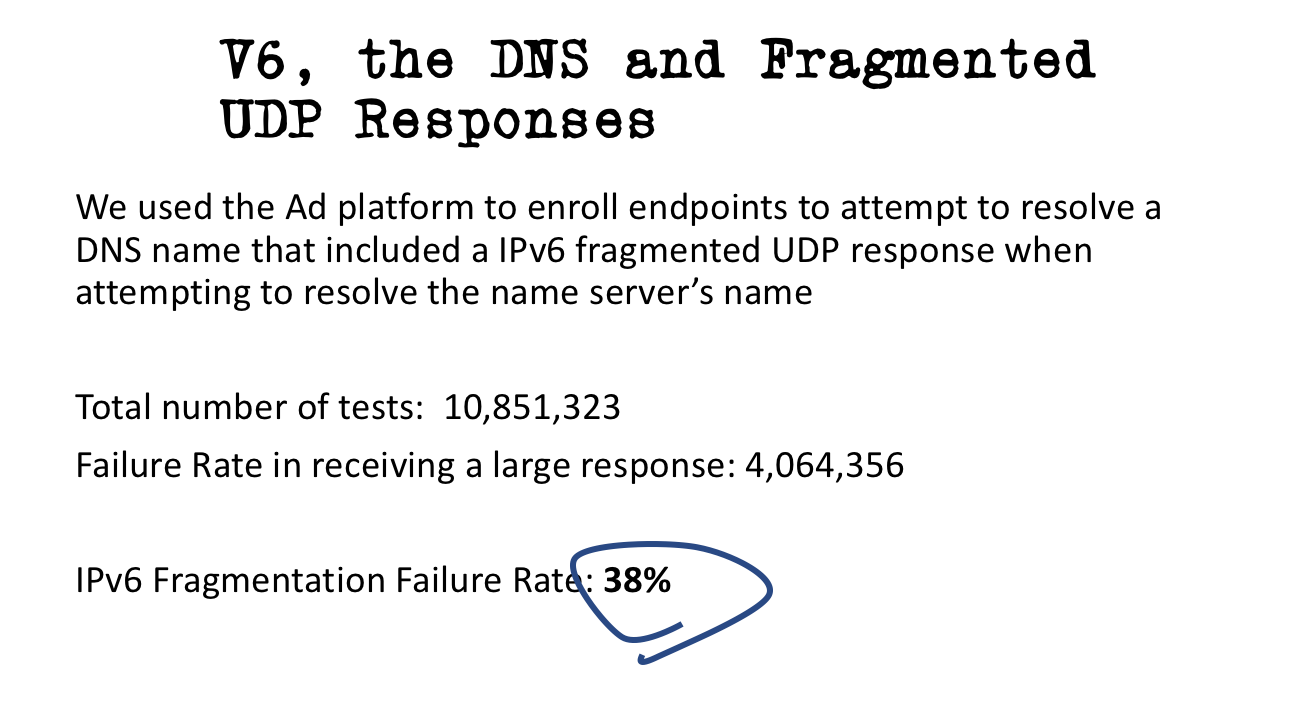 The Internet has a problem …
Instead of evolving to be more flexible and more capable, it appears that the Internet’s transport is becoming more ossified and more inflexible in certain aspects
One of the major issues here is the handling of large IP packets and IP level packet fragmentation
We are seeing a number of end-to-end paths on the network that no longer support the carriage of fragmented IP datagrams
We are concerned that this number might be getting larger, not smaller
The Internet has a problem …
What about the DNS?
One application that is making increasing use of large UDP packets is the DNS
This is generally associated with DNSSEC-signed responses (such as “dig +dnssec DNSKEY org”) but large DNS responses can be generated in other ways as well (such as “dig . ANY”)
In the DNS we appear to be relying on the successful transmission of fragmented UDP packets, but at the same time we see an increasing problem with the coherence in network and host handling of fragmented IP packets, particularly in IPv6
Changing the DNS?
But don’t large DNS transactions use TCP anyway?
In the original DNS specification only small (smaller than 512 octets) responses are passed across UDP. 
Larger DNS responses are truncated and the truncation is intended to trigger the client to re-query using TCP
EDNS(0) allowed a client to signal a larger truncation size threshold, and assumes that fragmented DNS is mostly reliable
But what if it’s not that reliable?
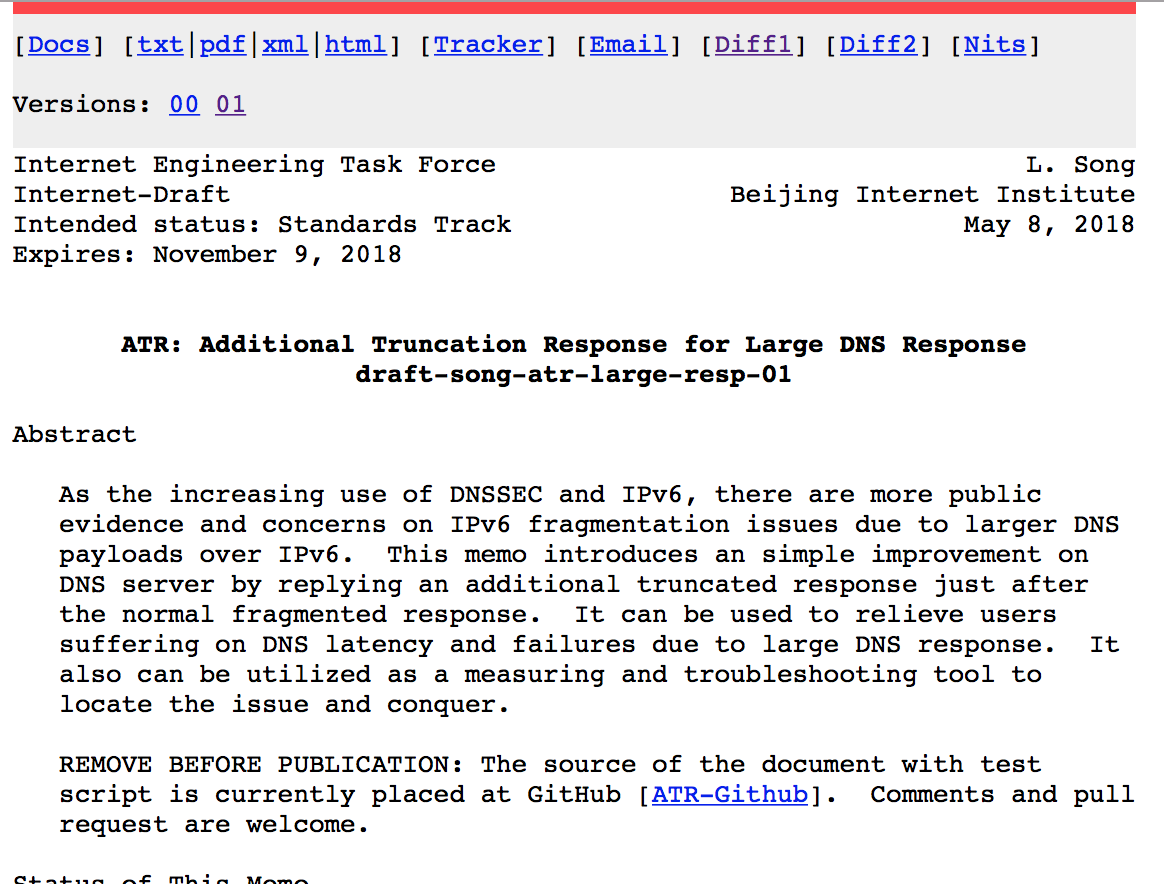 What is “ATR”?
It stands for “Additional Truncated Response”
Internet draft: draft-song-atr-large-resp-01
May 2018
Linjian (Davey) Song, Beijing Internet Institute
It’s a hybrid response to noted problems in IPv4 and IPv6 over handling of large UDP packets and IP fragmentation
ATR adds an additional response packet to ‘trail’ a fragmented UDP response
The additional response is just the original query with the Truncated bit set, and the sender delays this additional response packet by 10ms
The Intention of ATR
Today:
If the client cannot receive large truncated responses then it will need to timeout from the original query, 
Then re-query using more resolvers,
Timeout on these queries
Then re-query using a 512 octet EDNS(0) UDP buffersize
Then get a truncated response
Then re-query using TCP
The Intention of ATR
ATR
Today:
If the client cannot receive large truncated responses then it will need to timeout from the original query, 
Then re-query using more resolvers,
Timeout on these queries
Then requery using a 512 octet EDNS(0) UDP buffersize
Then get a truncated response
Then requery using TCP
within a few ms
The Intention of ATR
When a UDP DNS response is fragmented by the server, then the server will also send a delayed truncated UDP DNS response
The delay is proposed to be 10ms
If the DNS client receives and reassembles the fragmented UDP response the ensuing truncated response will be ignored
If the fragmented response is lost due to fragmentation loss, then the client will receive the short truncated response
The truncation setting is intended to trigger the client to re-query using TCP without further delay
ATR Operation
UDP DNS Query
Server
Client
ATR Operation
UDP DNS Query
Server
Client
UDP DNS Response
(Fragmented)
ATR Operation
UDP DNS Query
Server
Client
UDP DNS Response
(Fragmented)
10ms
UDP DNS Response
(Truncated)
ATR Operation
UDP DNS Query
Server
Client
UDP DNS Response
(Fragmented)
10ms
UDP DNS Response
(Truncated)
TCP Query and Response
What could possibly go wrong?
Network level packet re-ordering may cause the shorter truncated response packet to overtake the fragmented response, causing an inflated TCP load, and the potential for TCP loss to be triggered
Not every client DNS system supports using TCP to emit queries
ATR and Resolver Behaviour
ATR won’t help
ATR will help
ATR won’t be of use, but it
shouldn’t matter
Can’t Receive Fragmented UDP
Can’t Use TCP
ATR and Resolver Behaviour
ATR won’t help
ATR will help
ATR won’t be of use, but it
shouldn’t matter
Can’t Receive Fragmented UDP
Can’t Use TCP
How big are each of these pools?
What proportion of users are impacted?
Experiment Details
Use 6 tests:
2 tests use ATR responses – one is DNS over IPv4, the other is DNS over IPv6
2 tests use only truncated responses – IPv4 and IPv6
2 tests use large fragmented UDP responses  - IPv4 and IPv6

Performed 55M experiments
Looking at Resolvers
We are looking at resolvers who demonstrated that they received responses of each test type:
Looking at Resolvers
We are looking at resolvers who demonstrated that they received responses of each test type:
Inversely, lets report on the FAILURE rate of resolvers
Seriously?
More than one third of the ”visible” IPv4 resolvers are incapable of receiving a large fragmented packet 
And one half of the ”visible” IPv6 resolvers are incapable of receiving a large fragmented packet
ASNs of IPv4 Resolvers that do not followup when given a large UDP Response – Top 10
ASNs of IPv6 Resolvers that do not followup when given a large UDP Response – Top 10
ASNs of IPv4 Resolvers that do not followup in TCP when given a truncated UDP Response – Top 10
ASNs of IPv6 Resolvers that do not followup in TCP when given a truncated UDP Response – Top 10
What’s the impact?
Counting resolvers is NOT the same as counting users!
Failure in the DNS is often masked by having multiple resolvers in the clients local configuration
And the distribution of users to visible recursive resolvers is heavily skewed (10,000 resolvers by IP address handle the DNS queries of some 90% of all end users)
To assess the user impact let’s look at the results by counting user level success / failure
Looking at Users - Failure Probabilities
IPv4

UDP Frag:	12.5%
TCP:		  4.0%
ATR		  3.9%
IPv6

UDP Frag:	20.8%
TCP:		  8.4%
ATR		  6.5%
ATR and Resolver Behaviour – IPv4
ATR won’t help
ATR will help
ATR won’t be of use, but it
shouldn’t matter
Can’t Receive Fragmented UDP
Can’t Use TCP
4.0%
12.5%
8.6%     3.9%    0.1%
ATR and Resolver Behaviour – IPv4 IPv6
ATR won’t help
ATR will help
ATR won’t be of use, but it
shouldn’t matter
Can’t Receive Fragmented UDP
Can’t Use TCP
4.0%
12.5%
8.4%
20.8%
8.6%     3.9%    0.1%
14.3%       6.5%      1.9%
ATR Impact: Net Change in User Failure Rates
IPv4
Fragged UDP Loss:   12.5%

ATR Loss Rate:	        3.9%
IPv6
Fragged UDP Loss:   20.8%

ATR Loss Rate:	        6.5%
Why use ATR?
Allows those resolvers that can receive large fragmented UDP packets to do so without being pushed into using TCP
In this case the trailing truncated packet is ignored
(or, at worst, generates an ICMP Port Unreachable message back to the server)
Faster resolution when fragmented UDP responses are blocked
The ATR switchover to TCP happens immediately rather than waiting for local timeouts to perform EDNS(0) UDP Buffer Size hunting to trigger a truncated response
Less time to resolve, fewer packets to resolve
Why NOT use ATR?
Large UDP responses are used in DDOS attacks - adding an additional packet to the response adds to the DDOS amplification factor
The trailing UDP packet may generate ICMP Port Unreachable messages back to the server
(This IMCP message occurs about at a rate of approximately 1 in 5 responses in our experiments) 
Potential DDOS vector for the server
(unless the server limits the queue of delayed packets to some arbitrary ceiling)
Potential re-ordering of the responses in flight may cause an unnecessary delay and an additional TCP local component
(This can be reduced by using a longer delay, but too long a delay will allow for clients to requery)
One more straw to add to the back of the DNS camel!
ATR Assessment
Is this level of benefit worth the additional server and traffic load when sending large responses?
Is this load smaller than resolver hunting in response to packet drop?
Is the faster fallback to TCP for large responses a significant benefit? 
Do we have any better ideas about how to cope with large responses in the DNS?
Thanks!